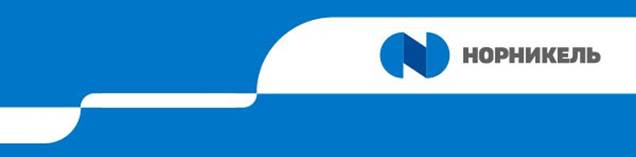 ПАМЯТКА ПО ДЕЙСТВИЯМ ПЕРСОНАЛА МУРМАНСКОГО ТРАНСПОРТНОГО ФИЛИАЛА ПАО «ГМК «НОРИЛЬСКИЙ НИКЕЛЬ» ПРИ ПРОВЕДЕНИИ ЭВАКУАЦИИ
При обнаружении признаков пожара
 (огня, задымления, тления, искрения), необходимо:

1) Немедленно начать эвакуацию из опасной зоны (здания или помещения), двигаясь по направлению к эвакуационным выходам (лестницам) в сторону противоположную от места 
возникновения пожара. Во время эвакуации
запрещено пользоваться лифтами. В ходе эвакуации
необходимо соблюдать спокойствие и самообладание.


2) В ходе эвакуации нажать на кнопку принудительного
 запуска системы оповещения о пожаре.


3) Сообщить о возникновении  пожара по единому
номеру вызова экстренных оперативных служб «112».


4) По возможности организовать тушение возникшего
пожара с помощью первичных средств
пожаротушения (огнетушитель, пожарный кран).


5) Покинув опасную зону, необходимо сообщить
руководителю о своём присутствии.
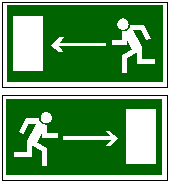 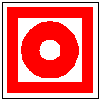 «112»
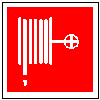 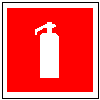 Разработал: К.А. Батан
тел: 8189